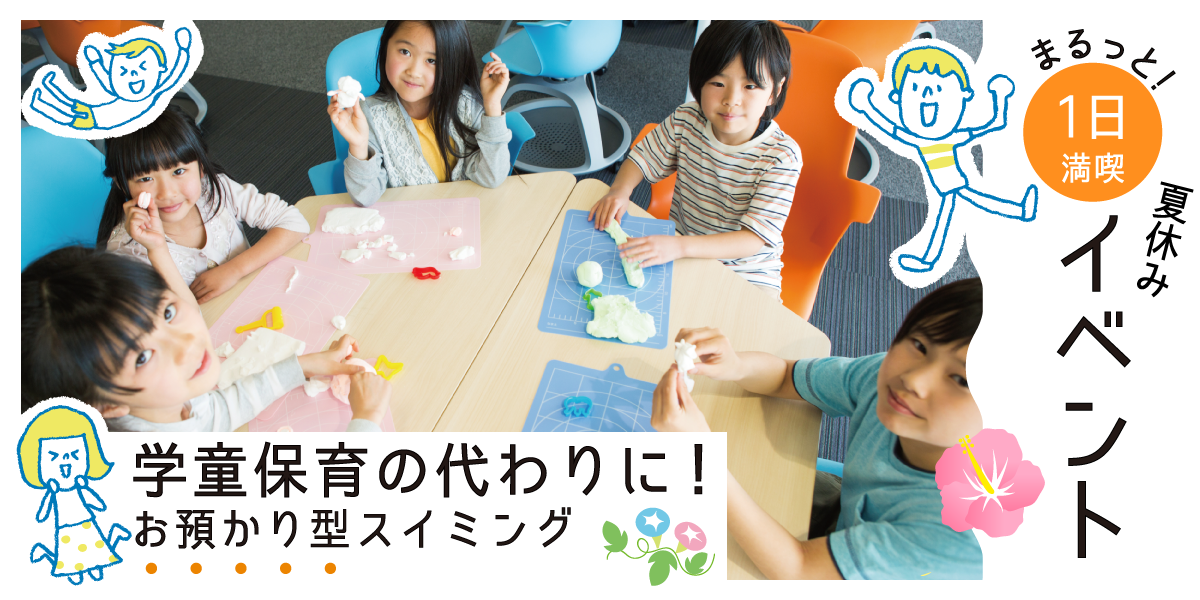 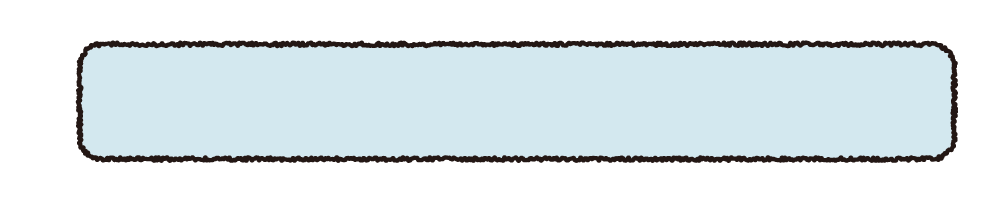 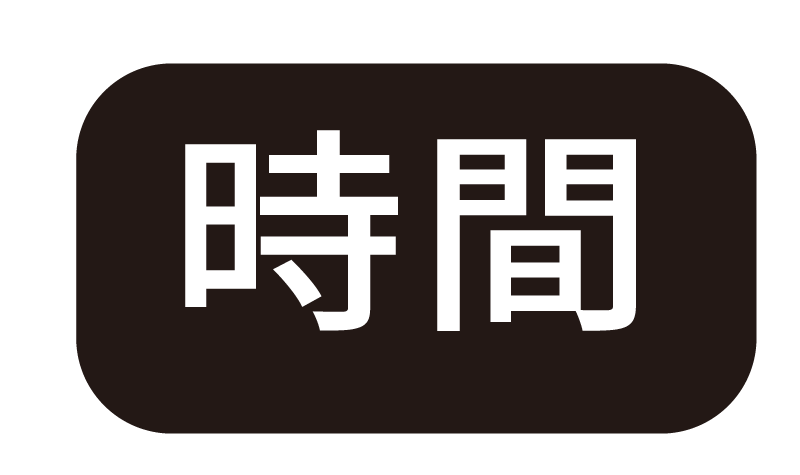 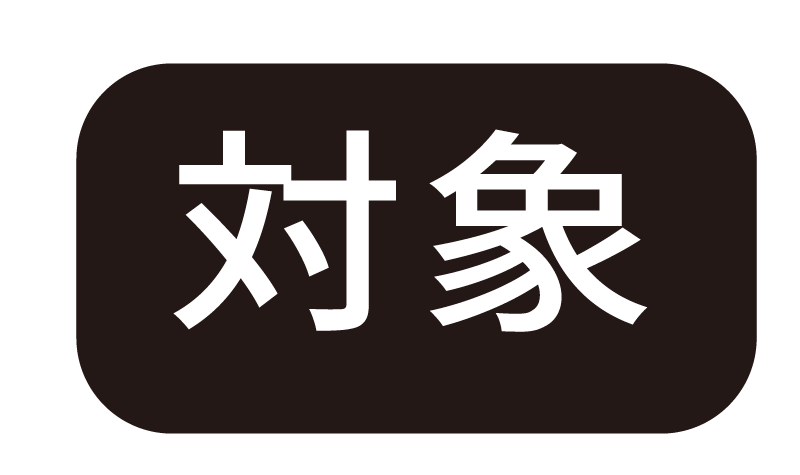 小学生
9:00-17:30
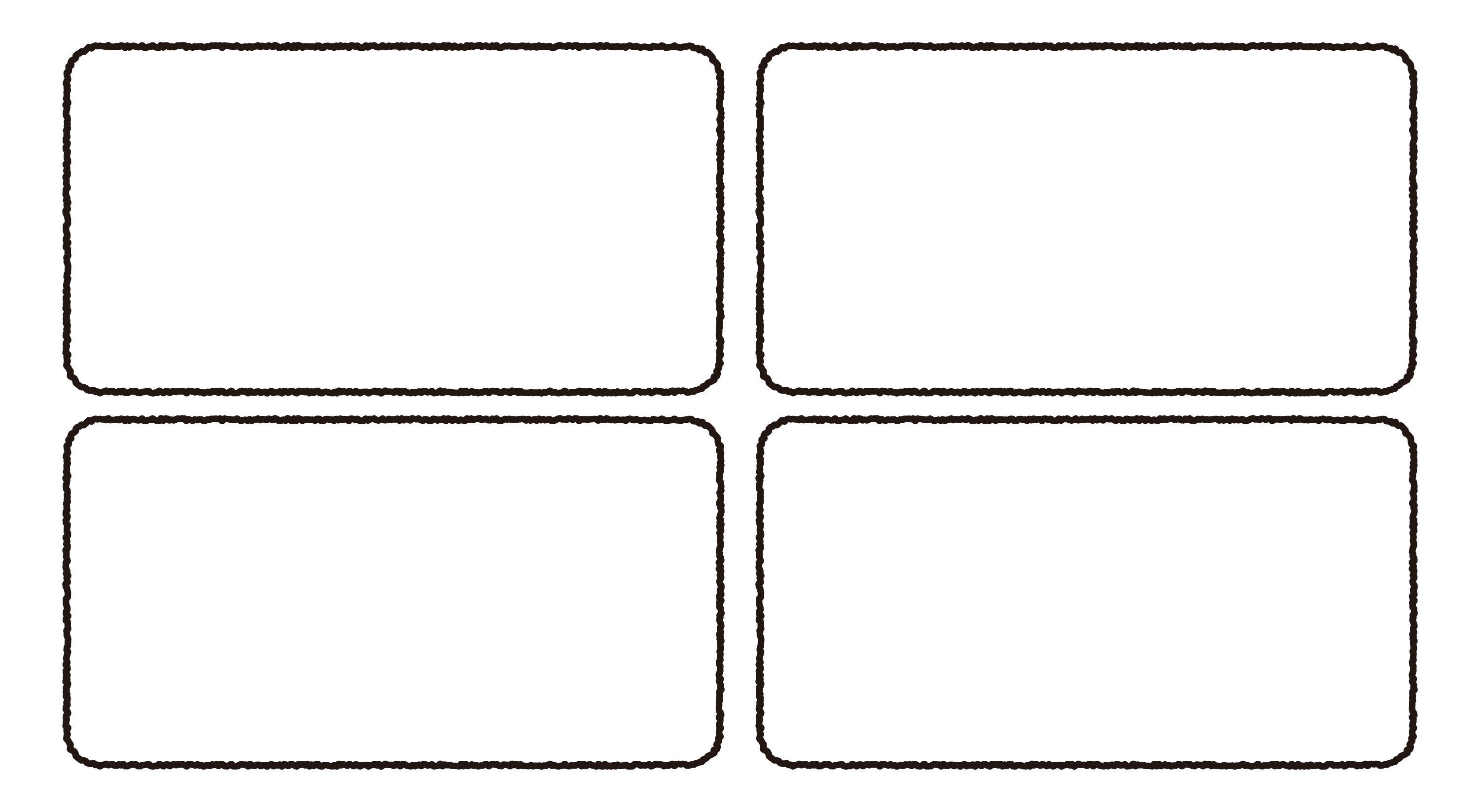 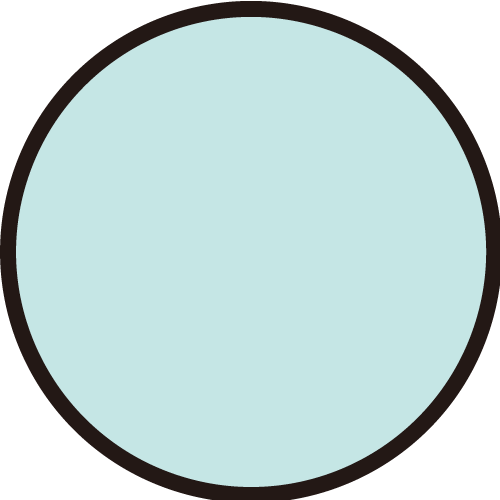 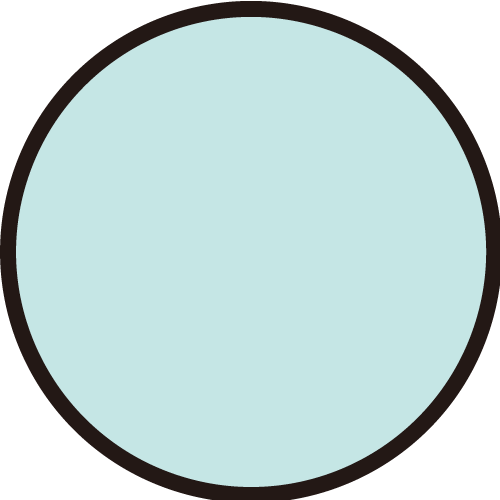 火曜日
7/23
8/6
8/27
水曜日
7/24
8/7
8/28
オリジナル風鈴
　　　　　を作ろう！
ジュエルマジックスライムを作ろう
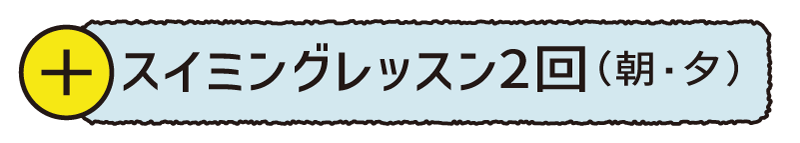 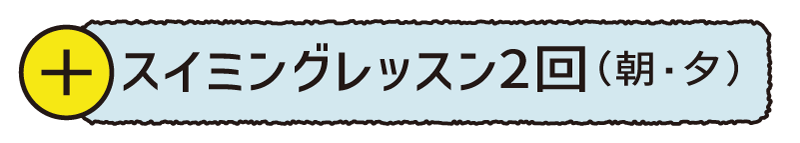 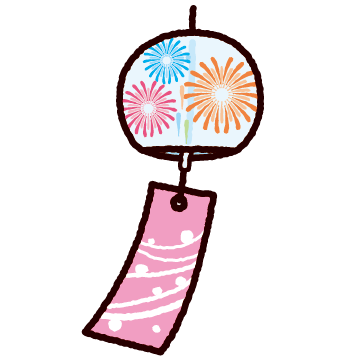 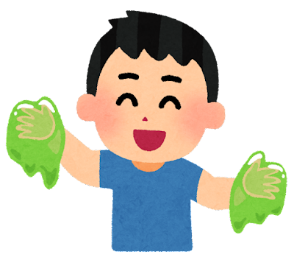 みんなに大人気のスライムを作ろう！
ペットボトルで作る風鈴に、絵を書いたり
シールを貼って、オリジナルの風鈴を
作ってみよう！！！
4,400円(税込)/日
4,400円(税込)/日
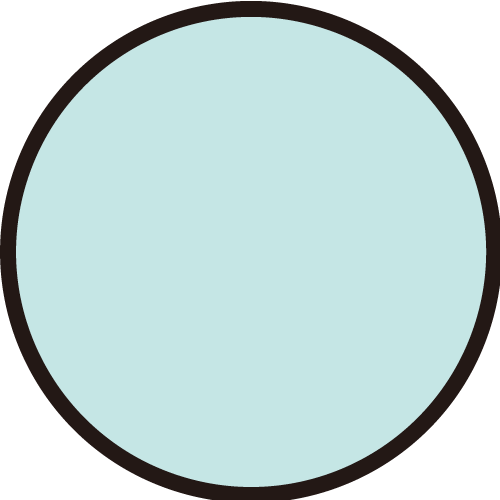 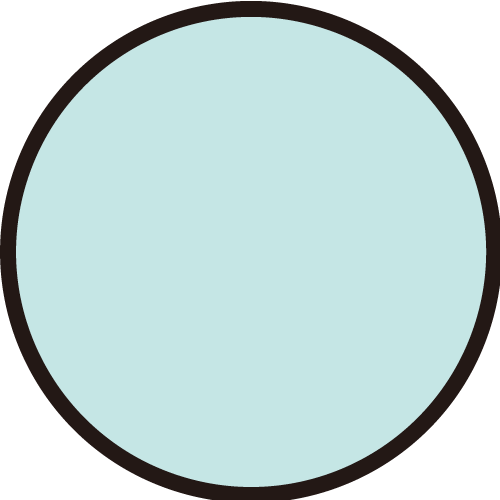 ゴム銃づくり
作った後にどれだけ飛ぶか
みんなで対戦！
金曜日
7/26
8/9
8/23
水中スクーター
8/19(月)
8/20(火)
8/21(水)
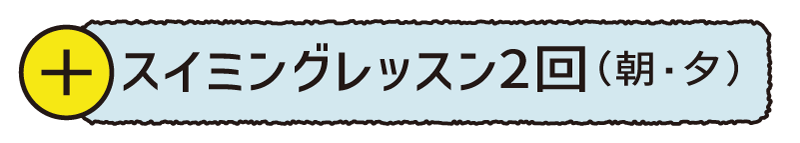 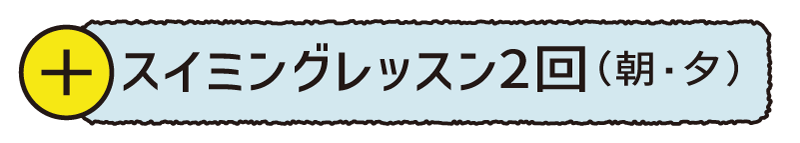 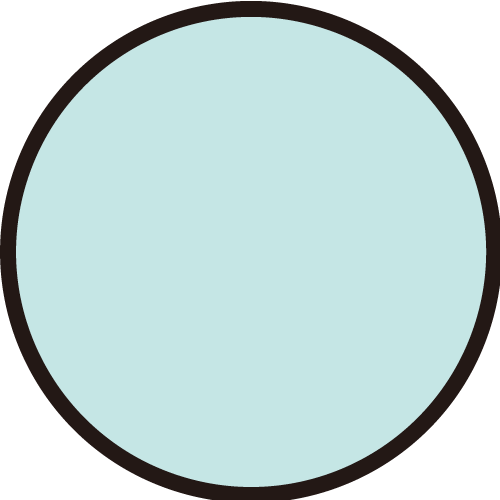 月曜日
7/22
8/5
8/26
水中スクーターで楽しくプールで遊ぼう！大人気イベントです！
消しゴムづくり
自分のオリジナル消しゴムを作ろう！
4,400円(税込)/日
各4,400円(税込)/日
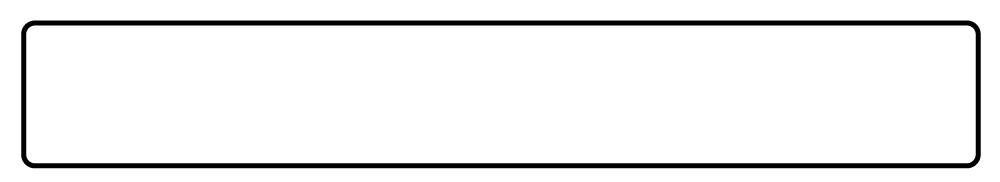 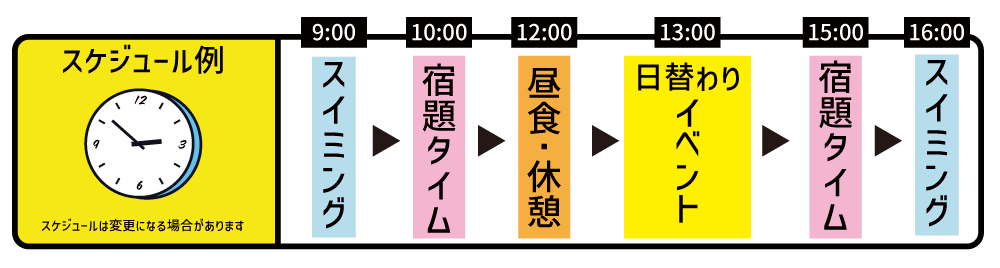 持ち物
プール用意（２回入ります）お弁当・水筒・おやつ・
動きやすい服・靴・宿題タイム用品（宿題・ドリル・本など）
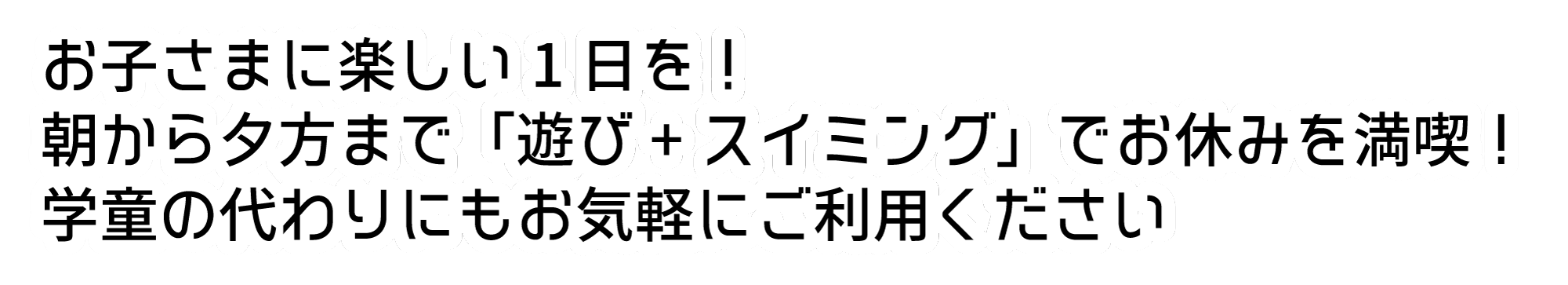 ◎早朝オプション
1,100円(税込)
※8:00～受け入れ可能
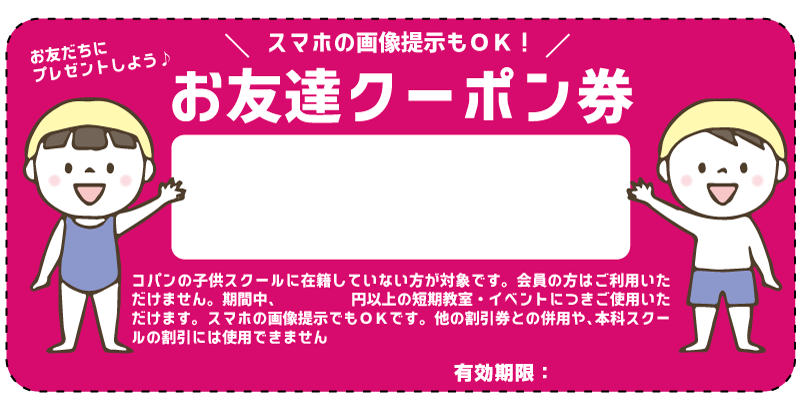 ◎随時受付中HP・お電話・フロントで
ご予約お待ちしております。
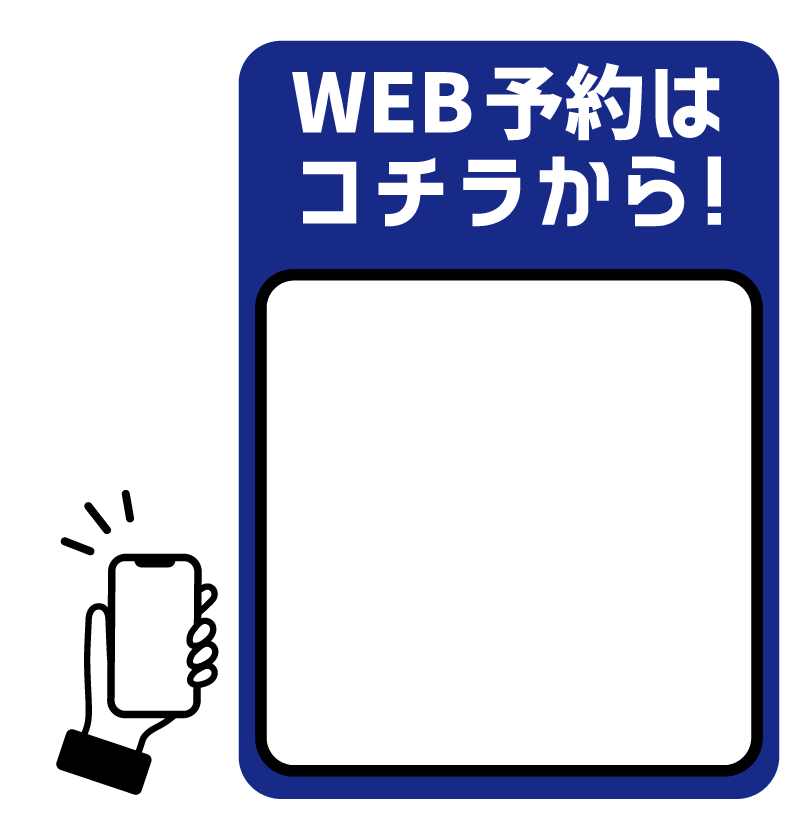 500
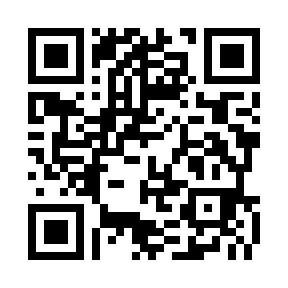 円OFF
コパンスポーツクラブ名港
☎052-382-2131
[休館日］
木曜日・月末2日間・お盆など
3,000
24年8月末日